İnternetin Güvenli Kullanımı ve Sosyal Ağlar
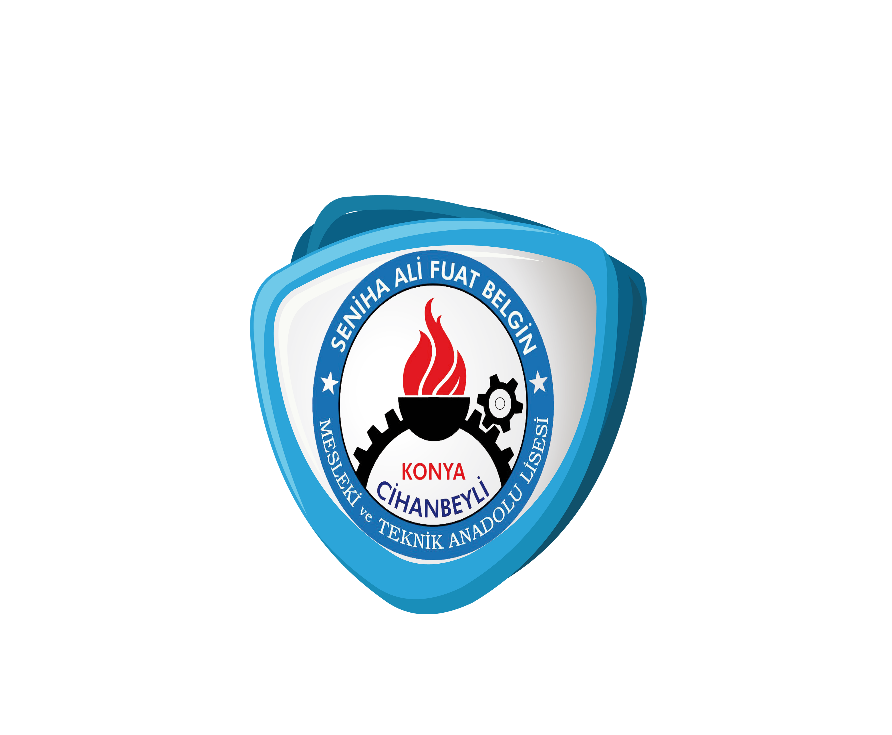 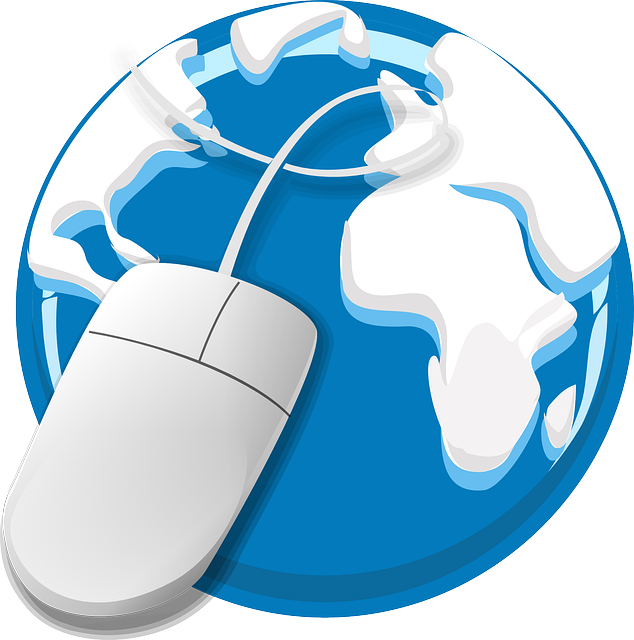 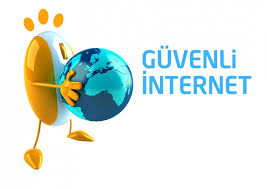 İNTERNET NEDİR
Bilgisayarınızın, dünya üzerindeki birbiriyle bağlantılı milyonlarca bilgisayardan herhangi birisiyle veri, ileti ve dosya alış verişi yapmanıza olanak sağlayan, bilgisayarlar sistemidir. Kısaca dünya üzerindeki bilgisayar ağı olarak tanımlanmaktadır.
Çağımızın en güçlü kitle iletişim kaynaklarından biri olan bilgisayarlar ve yaşamımıza birden bire giren internet, bugün bilgilenme, işlem yürütme, haberleşme, eğitim ve eğlence fonksiyonlarıyla hayatımızın ayrılmaz bir parçası olmuştur.
Günümüzde her binada elektrik, su ve telefon şebekesi ne kadar zorunlu ise Internet bağlantısı da artık bir zorunluluk haline gelmiştir. 
Günün her saatinde her türlü bilgi alışverişi ve iletişimi sağlayan olağanüstü bir buluş.
GÜVENLİ İNTERNET KULLANIMI
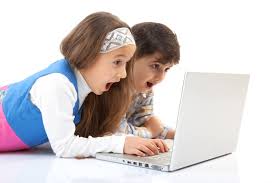 İnternet ve bilgi doğruluğu 
İnternette yalanları yakalama ve dürüstlük 
Paylaşımlardaki riskler 
Sosyal Paylaşım ve Güvenlik 
Kişisel bilgileriniz 
İnternetin kötü amaçlı kullanımı 
Şifre Güvenliği 
Tanımadığınız kişiler 
Şikayet hakkınızı kullanın 
Koruma programları ve ‘’güvenli internet hizmeti’’
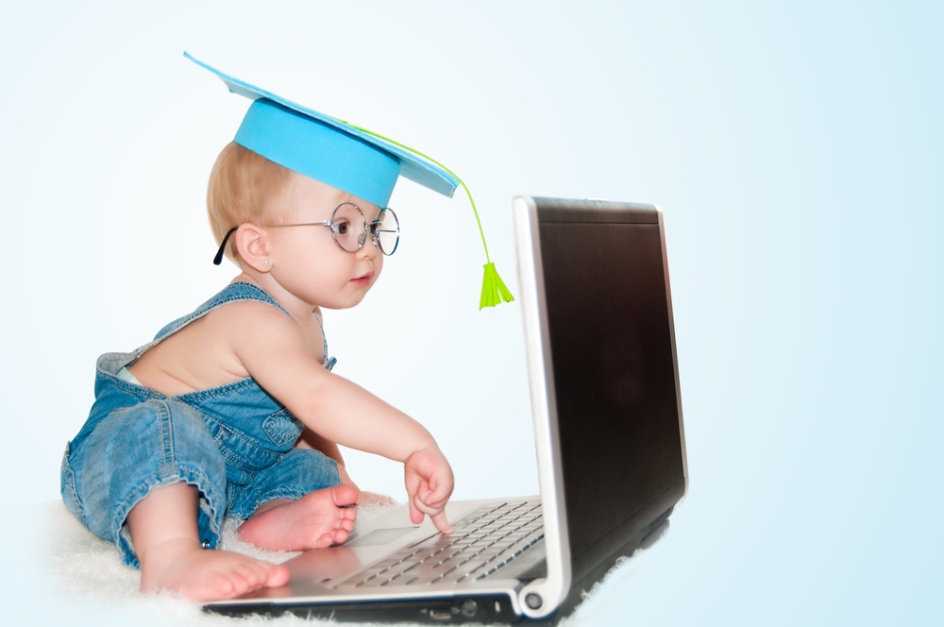 İnternet ve Bilgi Doğruluğu
İnternette her bilgiye güvenmemek gerekir. 
İnternette ulaşılan her bilgi doğru değildir 
Şüpheci davranmalı 
Bilgi hemen doğru kabul edilmemeli 
Bilgi en az 3 kaynaktan karşılaştırılmalı 
Bilginin doğruluğu için kaynağına bakılmalı 
Eğer ödevde kullanılıyorsa kaynak belirtilmeli
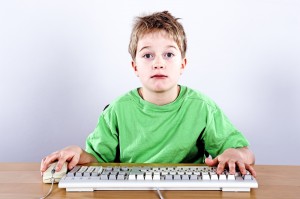 Paylaşımlardaki Riskler
Paylaşmak güzeldir. Fakat her bilgi herkesle paylaşılmamalı
Paylaştığınız her türlü bilgi silinmeden kalabilir 
Kolaylıkla gönderebilirsiniz ancak, geri alamazsınız 
Gönderileriniz masum görünse de, sonradan hayatınızı etkileyebilir 
Günlük hayatınızı, arkadaşlarınız ve öğretmenlerinizle olan ilişkilerinizi etkileyebilir 
Keşke paylaşmasaydım demenize sebep olabilir
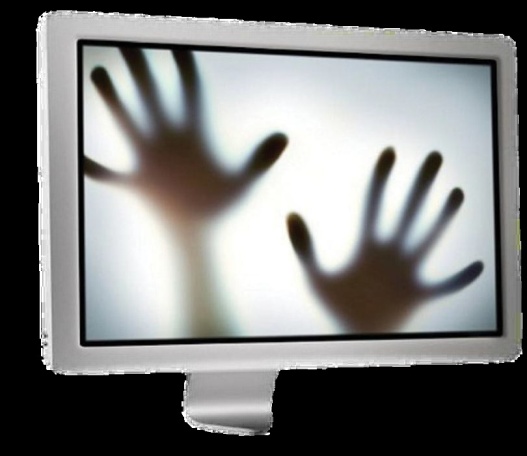 SOSYAL PAYLAŞIM VE GÜVENLİK
Paylaştığınız bilgi ya da fotoğrafları kimlerin görüp, kimlerin göremeyeceği ayarlanmalı 
Her arkadaşlık teklifine evet denilmemeli 
Size arkadaşlık teklif eden gerçekte o kişi olmayabilir 
Başkası adına hesap oluşturmak ve kendini onun yerine koymak sizi sıkıntıya sokabilir
Yaşanılan Mağduriyetler
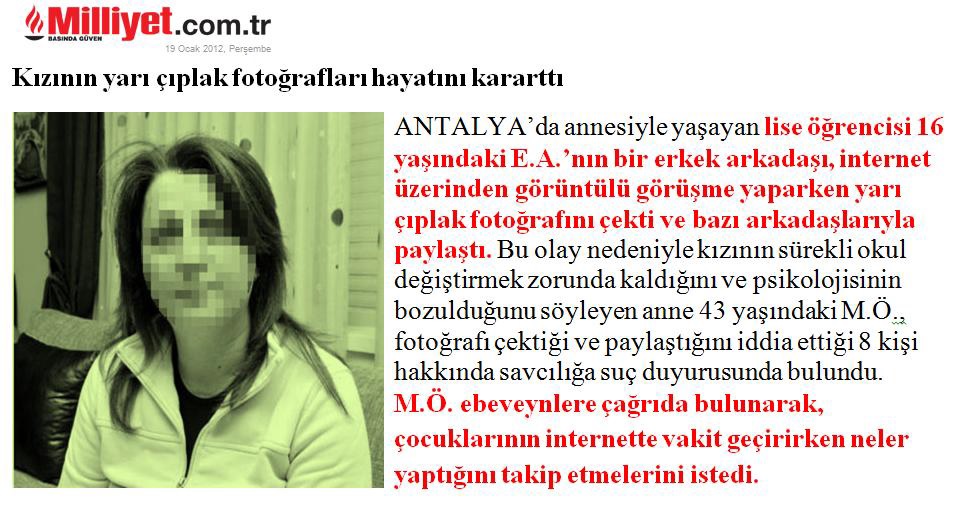 Kişisel Bilgileriniz
Göndermiş olduğunuz özel bilgilerle arkadaşının ne yaptığını kontrol edemezsiniz. 
Herkesin görmesini ve bilmesini istemediğiniz kişisel bilgi ve fotoğraflar gönderilmemeli. 
Başkalarının sizin özel bilgilerinizi ne yaptığını bilemezsiniz 
Kişisel bilginiz sizindir, paylaştığınız an hem sizin hem başkalarının olur İnternetin Güvenli Kullanımı ve Sosyal Ağlar
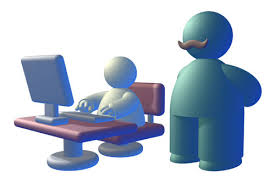 Kişisel bilginiz ‘’özelinizse’’, bırakın özel kalsın. Paylaşmak zorunda değilsiniz 
T.C Kimlik numaranız 
Ev / Okul /İş adresiniz 
Doğum gününüz 
E-mail adresiniz 
Telefon numaranız
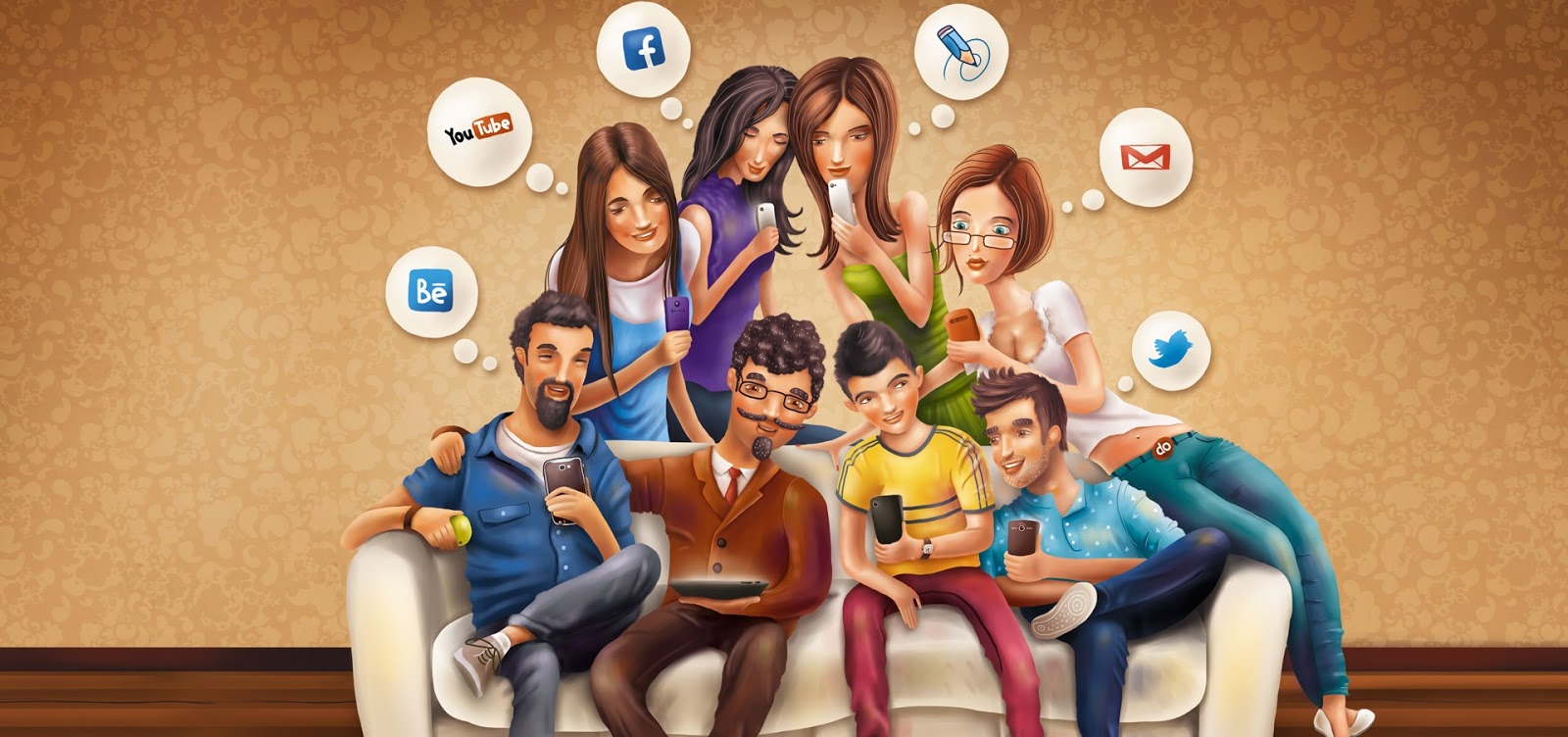 İnternetin Kötü Amaçlı Kullanımı
Mükemmel tanıtılan kişilikler, mükemmel değildir. Çünkü, tanımıyorsunuz 
Farklı bir kişi olabileceği unutulmamalı 
Onları arkadaş listenize eklemek zorunda değilsiniz, 
Tanımadığınız kişilerin sizin isteğiniz dışında size ait tüm bilgileri öğrenmesine sebep olur. 
Bu bilgiler, başkalarını aldatmak, kimlik bilgilerini çalmak ya da çok daha kötü amaçlar için kullanılabilir.
Tanımadığınız Kişilere – Dikkat !!
Tanımadığınız kişiler sizinle neden arkadaş olmak ister ki – hiç düşündünüz mü? 
Arkadaşlık tekliflerini reddedin. Çünkü; 
Tanımıyorsunuz 
Niyetini bilmiyorsunuz 
Zarar görme ihtimali yüksek 
Mağdur olabilirsiniz 
İnternetin Güvenli Kullanımıve Sosyal Ağlar Tanımadığınızkişiler sizinle neden arkadaş olmak  ister ki – hiç düşündünüz mü
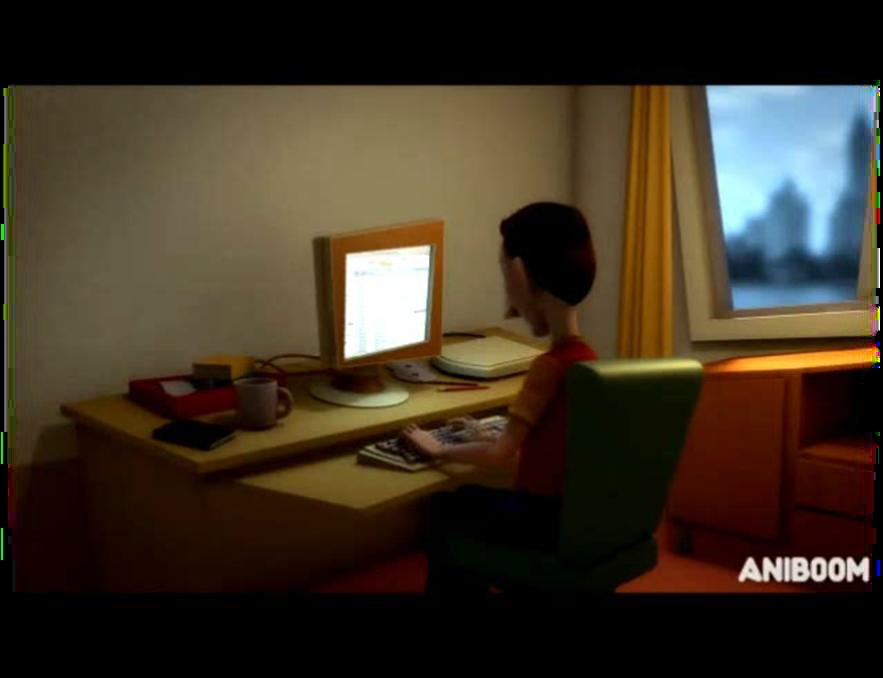 Şifre Güvenliği
Güçlü şifreler oluşturun 
Şifrenizi paylaşmayın 
Şifrenizin aleyhinize kullanılacağını unutmayın 
Şifrelerinizi bilgisayarınıza kaydetmeyin 
Şifreleriniz defterinize yazmayın 
Adınızı ve doğum tarihinizi şifre olarak kullanmayın
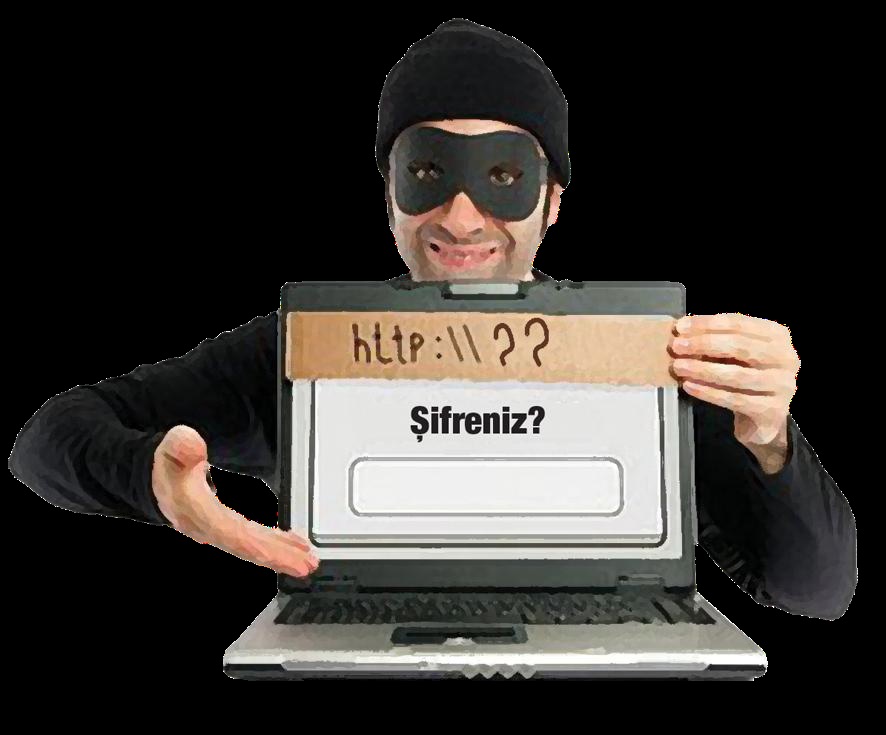 Şikayet Hakkınızı Kullanın
Her şeyden önce karşılaştığınız olumsuzlukları 
Sizi rahatsız eden sitelerle mi karşılaştınız 
İnternet üzerinden taciz veya tehdit mi edildiniz  

Facebook hesabınız mı çalındı
Ailenizle paylaşın
www.ihbarweb.org.tr
Savcılık - Emniyet
http://www.guvenliweb.org.tr/guvenlik/node/136
Güvenli İnternet Hizmeti
Bilgisayarınızda mutlaka güncel bir antivirüs programı kurulu olsun. 
İnternet kafe gibi çok kişinin kullandığı bilgisayarlarda, tarayıcının şifrenizi kaydetmesine izin vermeyin. 
Zararlı internet içeriklerinden korunmak için, internet servis sağlayıcınızdan güvenli internet hizmetini talep edin 
Güvenli İnternet Hizmeti ÜCRETSİZDİR, sizi ve bilgisayarınızı birçok zararlı içerikten korur.
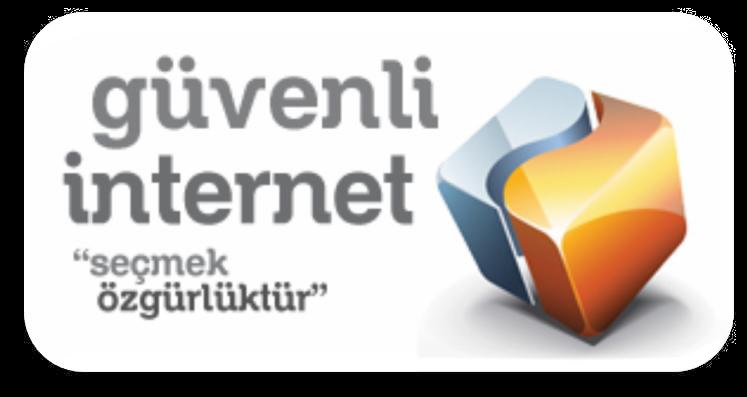 Güvenli İnternet Hizmeti
Kumar 
İntihara Yönlendirme 
Çocukların Cinsel İstismarı 
Uyuşturucu ve Uyarıcı Madde 
Sağlık İçin Tehlikeli Madde Temini 
Fuhuş, Müstehcenlik 
Irkçılık, Ayrımcılık, Nefret, Terör 
Kan ve Şiddet İçeren Dövüş Sporları 
Dolandırıcılık, Zararlı Yazılım Vb.
İÇİNDE YUKARIDAKİLERİN BULUNDUĞU SİTELERİN ZARARLARINDAN KORUR
DAHA BİLİNÇLİ VE GÜVENLİ INTERNETKULLANICILARI YETİŞTİRMEK BİZİMELİMİZDE